An implicit Newton’s method
An implicit Newton's method
Introduction
In this topic, we will
Recall a weakness of Newton’s method
Describe the difference between explicit and implicit
Create an implicit version of Newton’s method
Give an example where it proves useful
Discuss when to use one versus the other
2
An implicit Newton's method
Explicit calculations
Newton’s method is described as an “explicit” algorithm
This is because each subsequent estimate is explicitly calculated based on the previous estimate
f (x)
xk
xk+1
3
An implicit Newton's method
Explicit calculations
There is, however, one weakness to Newton’s method:
If the derivative is close to zero,	xk+1 will be further away from xk than | f (xk)|
If we’re never-the-less close to a root,	we may not converge to that particular root!
Given sin(x), if x0 = 1.6, this is closest to the root at p
Newton’s method, however, converges to the root at 10p
f (x)
xk+1
xk
4
An implicit Newton's method
Implicit questions
We will instead ask the following question
What nearby point xk+1 has the a slope f (1)(xk+1) such that:       following that slope from (xk+1, 0)      would go through the point (xk, f (xk))?
f (x)
xk
xk+1
5
An implicit Newton's method
Implicit Newton’s method
Unfortunately, while xk and f (xk)) are known,	we cannot rewrite this equation in the form

The best we can do is


In other words, we need to find a solution to
We can use fixed-point iteration    with the initial guess being xk
f (x)
xk
xk+1
6
An implicit Newton's method
Example
Suppose we are trying to find the root of sin(x), but x0 = 1.6
In this case, using Newton’s method, x1 = 35.832532736,        which is not at all close to 3.141592654
Instead, we will use fixed-point iteration, starting with x = 1.6:


35.832532736
  5.029201577
–1.608498492
28.118647739
  2.611811082
  2.758365237
  2.677750747
  2.717665863
  2.696648110
  2.707395700
7
An implicit Newton's method
Example
Fixed-point iteration converges slower than Newton’s method,     yet x1 = 2.707··· is a better approximation of p than 35.832···
For x2, we can revert to using the explicit Newton’s method:
	x0 = 1.6
	x1 = 2.707395699679356
	x2 = 3.171106262288358
	x3 = 3.141584081296244
	x4 = 3.141592653589793
	x5 = 3.141592653589793
x0 = 1.6
x1 = 2.707···
8
An implicit Newton's method
Using an implicit Newton’s method
All algorithms we’ve seen—and most we will see—are explicit
Explicit algorithms tend to be faster (nothing to solve)
Implicit algorithms can prove valuable when explicit methods encounter difficulties or fail to converge

Explicit: calculate

Use when | f (1)(xk)| ≥ 0.5

Implicit: solve  

Use when | f (1)(xk)| < 0.5
9
An implicit Newton's method
Summary
Following this topic, you now
Have reviewed Newton’s method
Understand there can be issues when the derivative is small
Know the difference between implicit and explicit algorithms
Have seen an implicit version of Newton’s method
Understand that it is slower than Newton’s method,		but it can also converge to a local root		when Newton’s method does not
10
An implicit Newton's method
References
[1]	https://en.wikipedia.org/wiki/Newton%27s_method
[2]	https://en.wikipedia.org/wiki/Explicit_and_implicit_methods
11
An implicit Newton's method
Acknowledgments
None so far.
12
An implicit Newton's method
Colophon
These slides were prepared using the Cambria typeface. Mathematical equations use Times New Roman, and source code is presented using Consolas.  Mathematical equations are prepared in MathType by Design Science, Inc.
Examples may be formulated and checked using Maple by Maplesoft, Inc.

The photographs of flowers and a monarch butter appearing on the title slide and accenting the top of each other slide were taken at the Royal Botanical Gardens in October of 2017 by Douglas Wilhelm Harder. Please see
https://www.rbg.ca/
for more information.
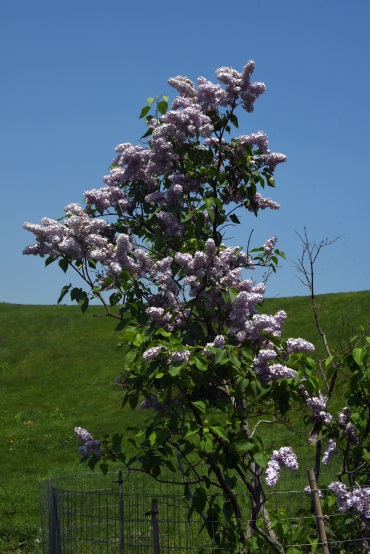 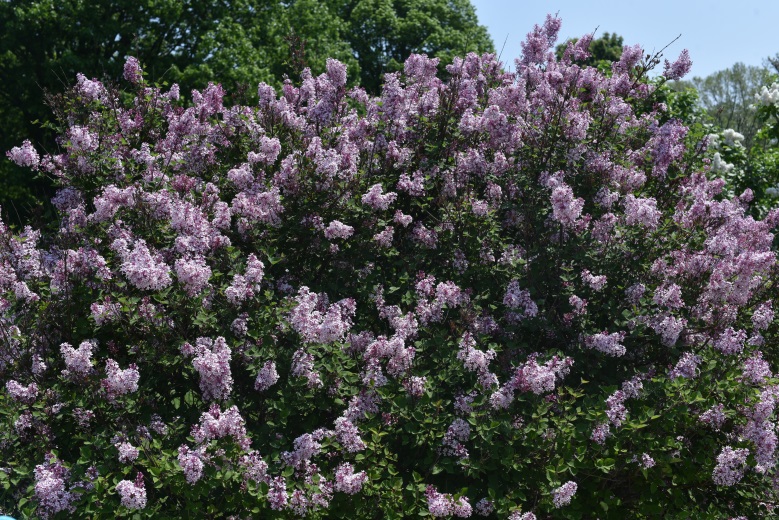 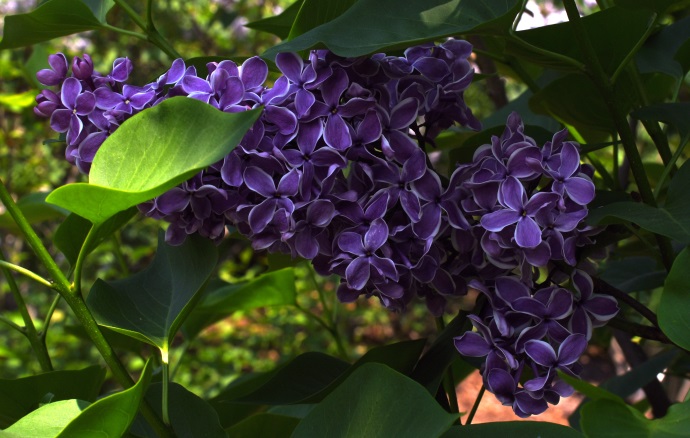 13
An implicit Newton's method
Disclaimer
These slides are provided for the ece 204 Numerical methods course taught at the University of Waterloo. The material in it reflects the author’s best judgment in light of the information available to them at the time of preparation. Any reliance on these course slides by any party for any other purpose are the responsibility of such parties. The authors accept no responsibility for damages, if any, suffered by any party as a result of decisions made or actions based on these course slides for any other purpose than that for which it was intended.
14